ВНИМАНИЕ!
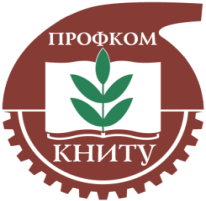 Только для членов профсоюза
Профком КНИТУ приглашает в фитнес клубы Х-fit
со скидкой на годовой абонемент по безлимитному корпоративному тарифу
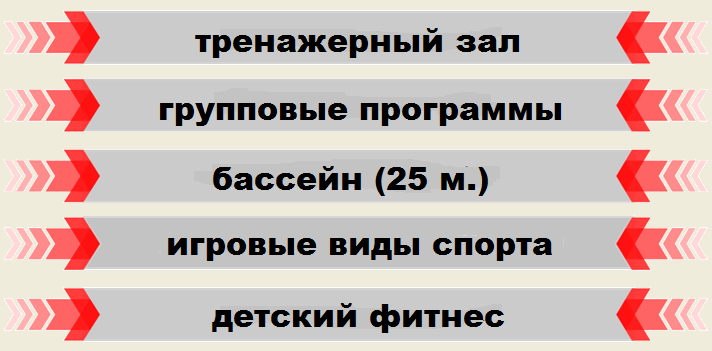 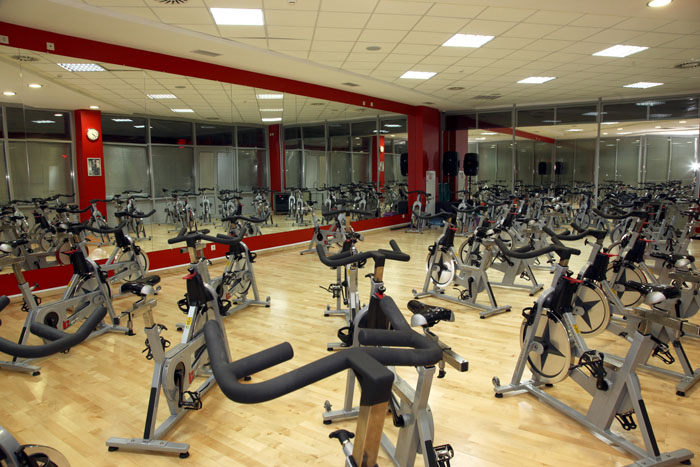 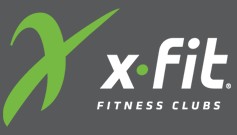 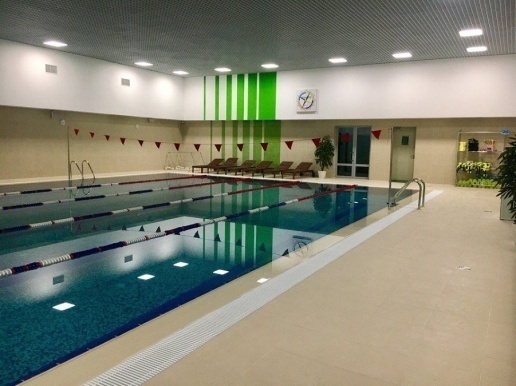 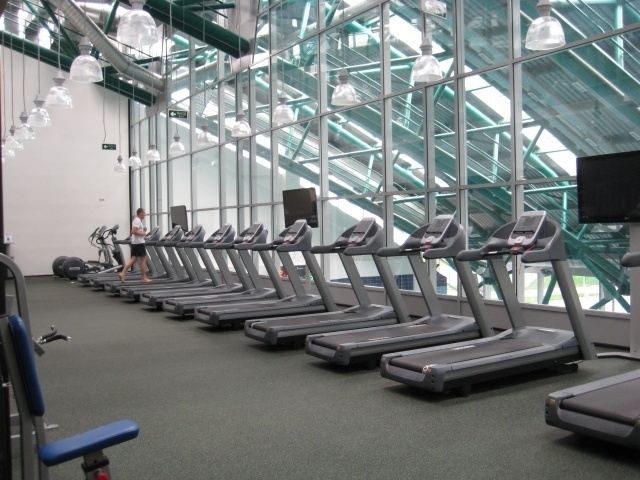 X-fit
 Ак Барс
X-fit 
Arena
12 месяцев
12 месяцев
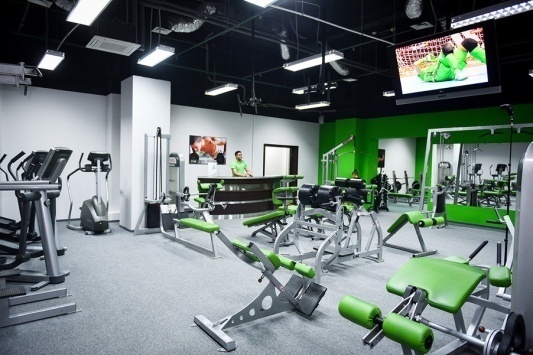 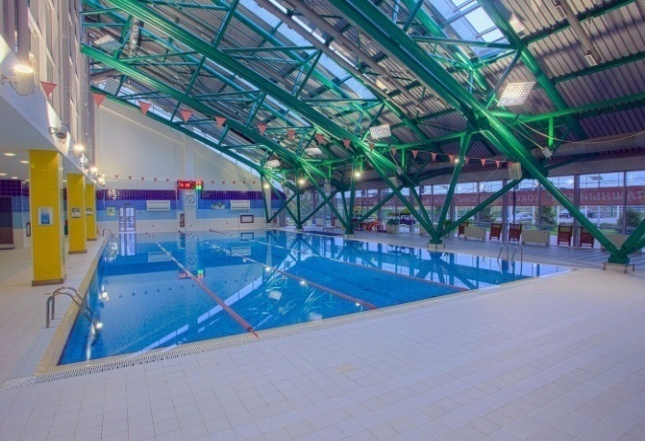 21 114 руб.
9 695 руб.
+ 1 месяц в подарок до 30.04.2022
+ 1 месяц в подарок до 30.04.2022
Заявки работников и обучающихся принимаются 
по телефону профкома 231-43-23